x86 Assembly Registersand the Stack
Nov 2009
x86 Registers
16-bit has 14
General
AX
BX
CX
DX
Segment
CS
DS
SS
ES


Pointer
SP
BP
Array Indexing
SI
DI
FLAGS (single register)
Carry
Overflow
…
Code
IP
32-bit has 16
General
EAX
EBX
ECX
EDX
Segment (16-bit)
CS
DS
SS
ES
FS
GS
Pointer
ESP
EBP
Array Indexing
ESI
EDI
EFLAGS (single register)
Carry
Overflow
…
Code
EIP
64-bit has 24
General
RAX
RBX
RCX
RDX
Segment (16-bit)
CS
DS
SS
ES
FS
GS
Pointer
RSP
RBP
Array Indexing
RSI
RDI
RFLAGS (single)
Carry
Overflow
…
Code
EIP
Addt. General
R8
R9
R10
R11
R12
R13
R14
R15
x86 Registers (Special)
For all x86 processors
Control Registers
CR0
CR1
CR2
CR3
CR4
Debug Registers
DR0
DR1
DR2
DR3
DR6
DR7

Test Registers
TR4
TR5
TR6
TR7
Descriptor Registers
GDTR
LDTR
IDTR
Task Register
TR
x86 Registers (common use)
EAX – accumulator
EBX – base index (ex: arrays)
ECX – counter
EDX – data

ESI – source index for string ops
EDI – destination index for string ops

EBP – stack base pointer (of stack frame)
ESP – stack top pointer (current stack position)

EIP – current code instruction pointer
x86 Registers (Caller and Callee)
In relation to preserving register values:
Caller (calling method saves)
eax
edx
ecx
Callee (called method must preserve)
ebx
esi
edi
ebp
esp
Must point to returned address in stack at end of method when returning
Memory
 HIGH ADDR
Memory allocation is configured so that the beginning of the stack is towards the very end of the allocated memory for the program at run time.

The stack grows downwards in memory use.

The heap grows upwards.

The program code, constants, and predefined data are loaded in the lower memory at startup.

Environment and command line arguments are at the top (end) of the memory.

The x86 architecture is little endian.
 LOW ADDR
Initial State
One possible memory layout.

Free memory on the stack ending at 0x400 (address first 4 free bytes starting at 0x3FC).

argc/argv/envp program args consume an unknown amount of memory until run time.

TEXT, DATA consume a fixed block of memory.

HEAP can grow as needed pending sufficient memory.
 0x400 (1024)
 0x3FC (1020)
 0x3F8 (1016)
 0x3F4 (1012)
 0x3F0 (1008)
 0x3EC (1004)
 …
 0x0 (0)
Initial State (Registers)
After the code has been loaded but before execution has begun our registers look like:
 0x400 (1024)
 0x3FC (1020)
 0x3F8 (1016)
 0x3F4 (1012)
 0x3F0 (1008)
 0x3EC (1004)
 …
 0x0 (0)
This garbled text is a reminder that the value is random data because it hasn’t been set to anything yet
Initial State (Registers)
After the code has been loaded but before execution has begun our registers look like:
 0x400 (1024)
 0x3FC (1020)
 0x3F8 (1016)
 0x3F4 (1012)
 0x3F0 (1008)
 0x3EC (1004)
 …
 0x0 (0)
Sample C Program
// Note that envp is not standard to C but is allowed
int main(const int argc, const char * argv[], const char * envp[]) {
	// argc is usually 1 or greater as argv[0] = pathname of program

	return argc;
}

Compile with:
	gcc -S program.c

This will generate a program.s file which contains the assembly code
Sample GNU Assembly
.file	“program.c"
	.def	___main;	.scl	2;	.type	32;	.endef
	.text
.globl _main
	.def	_main;	.scl	2;	.type	32;	.endef
_main:
	pushl	%ebp
	movl	%esp, %ebp
	subl	$8, %esp
	andl	$-16, %esp
	movl	$0, %eax
	addl	$15, %eax
	addl	$15, %eax
	shrl	$4, %eax
	sall	$4, %eax
	movl	%eax, -4(%ebp)
	movl	-4(%ebp), %eax
	call	__alloca
	call	___main
	movl	8(%ebp), %eax
	leave
	ret
program.s
.file	“program.c"
	.def	___main;	.scl	2;	.type	32;	.endef
	.text
.globl _main
	.def	_main;	.scl	2;	.type	32;	.endef
_main:
	pushl	%ebp
	movl	%esp, %ebp
	subl	$8, %esp
	andl	$-16, %esp
	movl	$0, %eax
	addl	$15, %eax
	addl	$15, %eax
	shrl	$4, %eax
	sall	$4, %eax
	movl	%eax, -4(%ebp)
	movl	-4(%ebp), %eax
	call	__alloca
	call	___main
	movl	8(%ebp), %eax
	leave
	ret
These are used for debugging by debugger tools.

They are optional.
program.s
.file	“program.c"
	.def	___main;	.scl	2;	.type	32;	.endef
	.text
.globl _main
	.def	_main;	.scl	2;	.type	32;	.endef
_main:
	pushl	%ebp
	movl	%esp, %ebp
	subl	$8, %esp
	andl	$-16, %esp	
	movl	$0, %eax
	addl	$15, %eax
	addl	$15, %eax
	shrl	$4, %eax
	sall	$4, %eax
	movl	%eax, -4(%ebp)
	movl	-4(%ebp), %eax
	call	__alloca
	call	___main
	movl	8(%ebp), %eax
	leave
	ret
Indicates start of code section.
program.s
.file	“program.c"
	.def	___main;	.scl	2;	.type	32;	.endef
	.text
.globl _main
	.def	_main;	.scl	2;	.type	32;	.endef
_main:
	pushl	%ebp
	movl	%esp, %ebp
	subl	$8, %esp
	andl	$-16, %esp
	movl	$0, %eax
	addl	$15, %eax
	addl	$15, %eax
	shrl	$4, %eax
	sall	$4, %eax
	movl	%eax, -4(%ebp)
	movl	-4(%ebp), %eax
	call	__alloca
	call	___main
	movl	8(%ebp), %eax
	leave
	ret
Indicates “_main” is a global label.

Linker uses this label for startup.
program.s
.file	“program.c"
	.def	___main;	.scl	2;	.type	32;	.endef
	.text
.globl _main
	.def	_main;	.scl	2;	.type	32;	.endef
_main:
	pushl	%ebp
	movl	%esp, %ebp
	subl	$8, %esp
	andl	$-16, %esp
	movl	$0, %eax
	addl	$15, %eax
	addl	$15, %eax
	shrl	$4, %eax
	sall	$4, %eax
	movl	%eax, -4(%ebp)
	movl	-4(%ebp), %eax
	call	__alloca
	call	___main
	movl	8(%ebp), %eax
	leave
	ret
Again for the debugger.  Optional.
program.s
.file	“program.c"
	.def	___main;	.scl	2;	.type	32;	.endef
	.text
.globl _main
	.def	_main;	.scl	2;	.type	32;	.endef
_main:
	pushl	%ebp
	movl	%esp, %ebp
	subl	$8, %esp
	andl	$-16, %esp
	movl	$0, %eax
	addl	$15, %eax
	addl	$15, %eax
	shrl	$4, %eax
	sall	$4, %eax
	movl	%eax, -4(%ebp)
	movl	-4(%ebp), %eax
	call	__alloca
	call	___main
	movl	8(%ebp), %eax
	leave
	ret
The “_main” label where the startup code beings.
program.s
.file	“program.c"
	.def	___main;	.scl	2;	.type	32;	.endef
	.text
.globl _main
	.def	_main;	.scl	2;	.type	32;	.endef
_main:
	pushl	%ebp
	movl	%esp, %ebp
	subl	$8, %esp
	andl	$-16, %esp
	movl	$0, %eax
	addl	$15, %eax
	addl	$15, %eax
	shrl	$4, %eax
	sall	$4, %eax
	movl	%eax, -4(%ebp)
	movl	-4(%ebp), %eax
	call	__alloca
	call	___main
	movl	8(%ebp), %eax
	leave
	ret
Preserve previous stack frame.

For main may seem redundant but good practice says have it and useful if program needs to provide an exit code at the end.
program.s
.file	“program.c"
	.def	___main;	.scl	2;	.type	32;	.endef
	.text
.globl _main
	.def	_main;	.scl	2;	.type	32;	.endef
_main:
	pushl	%ebp
	movl	%esp, %ebp
	subl	$8, %esp
	andl	$-16, %esp
	movl	$0, %eax
	addl	$15, %eax
	addl	$15, %eax
	shrl	$4, %eax
	sall	$4, %eax
	movl	%eax, -4(%ebp)
	movl	-4(%ebp), %eax
	call	__alloca
	call	___main
	movl	8(%ebp), %eax
	leave
	ret
Set current stack pointer as base reference.

Useful for addressing passed in arguments to method.
program.s
.file	“program.c"
	.def	___main;	.scl	2;	.type	32;	.endef
	.text
.globl _main
	.def	_main;	.scl	2;	.type	32;	.endef
_main:
	pushl	%ebp
	movl	%esp, %ebp
	subl	$8, %esp
	andl	$-16, %esp
	movl	$0, %eax
	addl	$15, %eax
	addl	$15, %eax
	shrl	$4, %eax
	sall	$4, %eax
	movl	%eax, -4(%ebp)
	movl	-4(%ebp), %eax
	call	__alloca
	call	___main
	movl	8(%ebp), %eax
	leave
	ret
Reserve 8 bytes on the stack

Why?
program.s
.file	“program.c"
	.def	___main;	.scl	2;	.type	32;	.endef
	.text
.globl _main
	.def	_main;	.scl	2;	.type	32;	.endef
_main:
	pushl	%ebp
	movl	%esp, %ebp
	subl	$8, %esp
	andl	$-16, %esp
	movl	$0, %eax
	addl	$15, %eax
	addl	$15, %eax
	shrl	$4, %eax
	sall	$4, %eax
	movl	%eax, -4(%ebp)
	movl	-4(%ebp), %eax
	call	__alloca
	call	___main
	movl	8(%ebp), %eax
	leave
	ret
Reserve 8 bytes on the stack

The space is for preparation for the __alloc and __main calls for C library setup
program.s
.file	“program.c"
	.def	___main;	.scl	2;	.type	32;	.endef
	.text
.globl _main
	.def	_main;	.scl	2;	.type	32;	.endef
_main:
	pushl	%ebp
	movl	%esp, %ebp
	subl	$8, %esp
	andl	$-16, %esp
	movl	$0, %eax
	addl	$15, %eax
	addl	$15, %eax
	shrl	$4, %eax
	sall	$4, %eax
	movl	%eax, -4(%ebp)
	movl	-4(%ebp), %eax
	call	__alloca
	call	___main
	movl	8(%ebp), %eax
	leave
	ret
Align the stack pointer with the next lowest 16-byte boundary by
AND esp with 0xFFFFFFF0.

Useful for SIMD instructions and faster floating point operations.
program.s
.file	“program.c"
	.def	___main;	.scl	2;	.type	32;	.endef
	.text
.globl _main
	.def	_main;	.scl	2;	.type	32;	.endef
_main:
	pushl	%ebp
	movl	%esp, %ebp
	subl	$8, %esp
	andl	$-16, %esp
	movl	$0, %eax
	addl	$15, %eax
	addl	$15, %eax
	shrl	$4, %eax
	sall	$4, %eax
	movl	%eax, -4(%ebp)
	movl	-4(%ebp), %eax
	call	__alloca
	call	___main
	movl	8(%ebp), %eax
	leave
	ret
This whole section is preparation for C library setup for __alloca and __main.

End result will have eax equal to …
program.s
.file	“program.c"
	.def	___main;	.scl	2;	.type	32;	.endef
	.text
.globl _main
	.def	_main;	.scl	2;	.type	32;	.endef
_main:
	pushl	%ebp
	movl	%esp, %ebp
	subl	$8, %esp
	andl	$-16, %esp
	movl	$0, %eax
	addl	$15, %eax
	addl	$15, %eax
	shrl	$4, %eax
	sall	$4, %eax
	movl	%eax, -4(%ebp)
	movl	-4(%ebp), %eax
	call	__alloca
	call	___main
	movl	8(%ebp), %eax
	leave
	ret
Set eax to 0.
program.s
.file	“program.c"
	.def	___main;	.scl	2;	.type	32;	.endef
	.text
.globl _main
	.def	_main;	.scl	2;	.type	32;	.endef
_main:
	pushl	%ebp
	movl	%esp, %ebp
	subl	$8, %esp
	andl	$-16, %esp
	movl	$0, %eax
	addl	$15, %eax
	addl	$15, %eax
	shrl	$4, %eax
	sall	$4, %eax
	movl	%eax, -4(%ebp)
	movl	-4(%ebp), %eax
	call	__alloca
	call	___main
	movl	8(%ebp), %eax
	leave
	ret
eax = eax + 15

eax = 15
program.s
.file	“program.c"
	.def	___main;	.scl	2;	.type	32;	.endef
	.text
.globl _main
	.def	_main;	.scl	2;	.type	32;	.endef
_main:
	pushl	%ebp
	movl	%esp, %ebp
	subl	$8, %esp
	andl	$-16, %esp
	movl	$0, %eax
	addl	$15, %eax
	addl	$15, %eax
	shrl	$4, %eax
	sall	$4, %eax
	movl	%eax, -4(%ebp)
	movl	-4(%ebp), %eax
	call	__alloca
	call	___main
	movl	8(%ebp), %eax
	leave
	ret
eax = eax + 15

eax = 30
program.s
.file	“program.c"
	.def	___main;	.scl	2;	.type	32;	.endef
	.text
.globl _main
	.def	_main;	.scl	2;	.type	32;	.endef
_main:
	pushl	%ebp
	movl	%esp, %ebp
	subl	$8, %esp
	andl	$-16, %esp
	movl	$0, %eax
	addl	$15, %eax
	addl	$15, %eax
	shrl	$4, %eax
	sall	$4, %eax
	movl	%eax, -4(%ebp)
	movl	-4(%ebp), %eax
	call	__alloca
	call	___main
	movl	8(%ebp), %eax
	leave
	ret
eax = eax >> 4

Logical shift right 4

30 = 00000000 00000000 00000000 00011110

eax = 00000000 00000000 00000000 00000001
program.s
.file	“program.c"
	.def	___main;	.scl	2;	.type	32;	.endef
	.text
.globl _main
	.def	_main;	.scl	2;	.type	32;	.endef
_main:
	pushl	%ebp
	movl	%esp, %ebp
	subl	$8, %esp
	andl	$-16, %esp
	movl	$0, %eax
	addl	$15, %eax
	addl	$15, %eax
	shrl	$4, %eax
	sall	$4, %eax
	movl	%eax, -4(%ebp)
	movl	-4(%ebp), %eax
	call	__alloca
	call	___main
	movl	8(%ebp), %eax
	leave
	ret
eax = eax << 4

Arithmetic shift left 4

Before eax: = 00000000 00000000 00000000 00000001

After eax: = 00000000 00000000 00000000 00010000
program.s
.file	“program.c"
	.def	___main;	.scl	2;	.type	32;	.endef
	.text
.globl _main
	.def	_main;	.scl	2;	.type	32;	.endef
_main:
	pushl	%ebp
	movl	%esp, %ebp
	subl	$8, %esp
	andl	$-16, %esp
	movl	$0, %eax
	addl	$15, %eax
	addl	$15, %eax
	shrl	$4, %eax
	sall	$4, %eax
	movl	%eax, -4(%ebp)
	movl	-4(%ebp), %eax
	call	__alloca
	call	___main
	movl	8(%ebp), %eax
	leave
	ret
Set data in memory at offset ebp – 4 to the value of eax

-4(%ebp) = 16
program.s
.file	“program.c"
	.def	___main;	.scl	2;	.type	32;	.endef
	.text
.globl _main
	.def	_main;	.scl	2;	.type	32;	.endef
_main:
	pushl	%ebp
	movl	%esp, %ebp
	subl	$8, %esp
	andl	$-16, %esp
	movl	$0, %eax
	addl	$15, %eax
	addl	$15, %eax
	shrl	$4, %eax
	sall	$4, %eax
	movl	%eax, -4(%ebp)
	movl	-4(%ebp), %eax
	call	__alloca
	call	___main
	movl	8(%ebp), %eax
	leave
	ret
Set eax back to the same value in that memory location

eax = 16
program.s
.file	“program.c"
	.def	___main;	.scl	2;	.type	32;	.endef
	.text
.globl _main
	.def	_main;	.scl	2;	.type	32;	.endef
_main:
	pushl	%ebp
	movl	%esp, %ebp
	subl	$8, %esp
	andl	$-16, %esp
	movl	$0, %eax
	addl	$15, %eax
	addl	$15, %eax
	shrl	$4, %eax
	sall	$4, %eax
	movl	%eax, -4(%ebp)
	movl	-4(%ebp), %eax
	call	__alloca
	call	___main
	movl	8(%ebp), %eax
	leave
	ret
End result will have eax equal to 16

This is unoptimized code which is why it didn’t use a simple movl $16, %eax.

Try gcc –O2 –S program.c as well.

The value in eax can be used by the __alloca and __main calls made later.
program.s
.file	“program.c"
	.def	___main;	.scl	2;	.type	32;	.endef
	.text
.globl _main
	.def	_main;	.scl	2;	.type	32;	.endef
_main:
	pushl	%ebp
	movl	%esp, %ebp
	subl	$8, %esp
	andl	$-16, %esp
	movl	$0, %eax
	addl	$15, %eax
	addl	$15, %eax
	shrl	$4, %eax
	sall	$4, %eax
	movl	%eax, -4(%ebp)
	movl	-4(%ebp), %eax
	call	__alloca
	call	___main
	movl	8(%ebp), %eax
	leave
	ret
Inserted by the GNU compiler to setup global constructors (see libgcc2.c).
program.s
.file	“program.c"
	.def	___main;	.scl	2;	.type	32;	.endef
	.text
.globl _main
	.def	_main;	.scl	2;	.type	32;	.endef
_main:
	pushl	%ebp
	movl	%esp, %ebp
	subl	$8, %esp
	andl	$-16, %esp
	movl	$0, %eax
	addl	$15, %eax
	addl	$15, %eax
	shrl	$4, %eax
	sall	$4, %eax
	movl	%eax, -4(%ebp)
	movl	-4(%ebp), %eax
	call	__alloca
	call	___main
	movl	8(%ebp), %eax
	leave
	ret
Place the value of argc into register eax so it is returned as the exit code.
program.s
.file	“program.c"
	.def	___main;	.scl	2;	.type	32;	.endef
	.text
.globl _main
	.def	_main;	.scl	2;	.type	32;	.endef
_main:
	pushl	%ebp
	movl	%esp, %ebp
	subl	$8, %esp
	andl	$-16, %esp
	movl	$0, %eax
	addl	$15, %eax
	addl	$15, %eax
	shrl	$4, %eax
	sall	$4, %eax
	movl	%eax, -4(%ebp)
	movl	-4(%ebp), %eax
	call	__alloca
	call	___main
	movl	8(%ebp), %eax
	leave
	ret
leave is the same as:mov %ebp, %esp
pop %ebp

It simply restores ebp to the previous frame it originally pointed to before entering the function.
program.s
.file	“program.c"
	.def	___main;	.scl	2;	.type	32;	.endef
	.text
.globl _main
	.def	_main;	.scl	2;	.type	32;	.endef
_main:
	pushl	%ebp
	movl	%esp, %ebp
	subl	$8, %esp
	andl	$-16, %esp
	movl	$0, %eax
	addl	$15, %eax
	addl	$15, %eax
	shrl	$4, %eax
	sall	$4, %eax
	movl	%eax, -4(%ebp)
	movl	-4(%ebp), %eax
	call	__alloca
	call	___main
	movl	8(%ebp), %eax
	leave
	ret
leave is the same as:mov %ebp, %esp
pop %ebp

Move the stack pointer back to the start of the frame for this function.
program.s
.file	“program.c"
	.def	___main;	.scl	2;	.type	32;	.endef
	.text
.globl _main
	.def	_main;	.scl	2;	.type	32;	.endef
_main:
	pushl	%ebp
	movl	%esp, %ebp
	subl	$8, %esp
	andl	$-16, %esp
	movl	$0, %eax
	addl	$15, %eax
	addl	$15, %eax
	shrl	$4, %eax
	sall	$4, %eax
	movl	%eax, -4(%ebp)
	movl	-4(%ebp), %eax
	call	__alloca
	call	___main
	movl	8(%ebp), %eax
	leave
	ret
leave is the same as:mov %ebp, %esp
pop %ebp

Take the current value at the top of the stack frame, which is the original ebp we saved, and restore it to ebp.
program.s
.file	“program.c"
	.def	___main;	.scl	2;	.type	32;	.endef
	.text
.globl _main
	.def	_main;	.scl	2;	.type	32;	.endef
_main:
	pushl	%ebp
	movl	%esp, %ebp
	subl	$8, %esp
	andl	$-16, %esp
	movl	$0, %eax
	addl	$15, %eax
	addl	$15, %eax
	shrl	$4, %eax
	sall	$4, %eax
	movl	%eax, -4(%ebp)
	movl	-4(%ebp), %eax
	call	__alloca
	call	___main
	movl	8(%ebp), %eax
	leave
	ret
Pop the value at the top of the stack to get the return address and return.

Note that the value in register eax is the return value for the method.
program.s – Stepping through
.file	“program.c"
	.def	___main;	.scl
	.text
.globl _main
	.def	_main;	.scl
_main:
	pushl	%ebp
	movl	%esp, %ebp
	subl	$8, %esp
	andl	$-16, %esp
	movl	$0, %eax
	addl	$15, %eax
	addl	$15, %eax
	shrl	$4, %eax
	sall	$4, %eax
	movl	%eax, -4(%ebp)
	movl	-4(%ebp), %eax
	call	__alloca
	call	___main
	movl	8(%ebp), %eax
	leave
	ret
 0x400
 0x3FC
 0x3F8
 0x3F4
 0x3F0
 0x3EC
Initial setup before code execution
 …
 0x0 (0)
program.s – argc/argv/envp details
.file	“program.c"
	.def	___main;	.scl
	.text
.globl _main
	.def	_main;	.scl
_main:
	pushl	%ebp
	movl	%esp, %ebp
	subl	$8, %esp
	andl	$-16, %esp
	movl	$0, %eax
	addl	$15, %eax
	addl	$15, %eax
	shrl	$4, %eax
	sall	$4, %eax
	movl	%eax, -4(%ebp)
	movl	-4(%ebp), %eax
	call	__alloca
	call	___main
	movl	8(%ebp), %eax
	leave
	ret
 ESP
program.s – line by line
.file	“program.c"
	.def	___main;	.scl
	.text
.globl _main
	.def	_main;	.scl
_main:
	pushl	%ebp
	movl	%esp, %ebp
	subl	$8, %esp
	andl	$-16, %esp
	movl	$0, %eax
	addl	$15, %eax
	addl	$15, %eax
	shrl	$4, %eax
	sall	$4, %eax
	movl	%eax, -4(%ebp)
	movl	-4(%ebp), %eax
	call	__alloca
	call	___main
	movl	8(%ebp), %eax
	leave
	ret
 0x400
 0x3FC  (ESP)
 0x3F8
 0x3F4
 0x3F0
 0x3EC
 …
 0x0 (0)
program.s – line by line
.file	“program.c"
	.def	___main;	.scl
	.text
.globl _main
	.def	_main;	.scl
_main:
	pushl	%ebp
	movl	%esp, %ebp
	subl	$8, %esp
	andl	$-16, %esp
	movl	$0, %eax
	addl	$15, %eax
	addl	$15, %eax
	shrl	$4, %eax
	sall	$4, %eax
	movl	%eax, -4(%ebp)
	movl	-4(%ebp), %eax
	call	__alloca
	call	___main
	movl	8(%ebp), %eax
	leave
	ret
 0x400
 0x3FC  (ESP)
 0x3F8
 0x3F4
 0x3F0
 0x3EC
 …
 0x0 (0)
program.s – line by line
.file	“program.c"
	.def	___main;	.scl
	.text
.globl _main
	.def	_main;	.scl
_main:
	pushl	%ebp
	movl	%esp, %ebp
	subl	$8, %esp
	andl	$-16, %esp
	movl	$0, %eax
	addl	$15, %eax
	addl	$15, %eax
	shrl	$4, %eax
	sall	$4, %eax
	movl	%eax, -4(%ebp)
	movl	-4(%ebp), %eax
	call	__alloca
	call	___main
	movl	8(%ebp), %eax
	leave
	ret
 0x400
 0x3FC
 0x3F8
 0x3F4  (ESP)
 0x3F0
 0x3EC
 …
 0x0 (0)
program.s – line by line
.file	“program.c"
	.def	___main;	.scl
	.text
.globl _main
	.def	_main;	.scl
_main:
	pushl	%ebp
	movl	%esp, %ebp
	subl	$8, %esp
	andl	$-16, %esp
	movl	$0, %eax
	addl	$15, %eax
	addl	$15, %eax
	shrl	$4, %eax
	sall	$4, %eax
	movl	%eax, -4(%ebp)
	movl	-4(%ebp), %eax
	call	__alloca
	call	___main
	movl	8(%ebp), %eax
	leave
	ret
 0x400
 0x3FC
 0x3F8
 0x3F4
 0x3F0  (ESP)
 0x3EC
 …
 0x0 (0)
program.s – line by line
.file	“program.c"
	.def	___main;	.scl
	.text
.globl _main
	.def	_main;	.scl
_main:
	pushl	%ebp
	movl	%esp, %ebp
	subl	$8, %esp
	andl	$-16, %esp
	movl	$0, %eax
	addl	$15, %eax
	addl	$15, %eax
	shrl	$4, %eax
	sall	$4, %eax
	movl	%eax, -4(%ebp)
	movl	-4(%ebp), %eax
	call	__alloca
	call	___main
	movl	8(%ebp), %eax
	leave
	ret
 0x400
 0x3FC
 0x3F8
 0x3F4
 0x3F0  (ESP)
 0x3EC
 …
 0x0 (0)
program.s – line by line
.file	“program.c"
	.def	___main;	.scl
	.text
.globl _main
	.def	_main;	.scl
_main:
	pushl	%ebp
	movl	%esp, %ebp
	subl	$8, %esp
	andl	$-16, %esp
	movl	$0, %eax
	addl	$15, %eax
	addl	$15, %eax
	shrl	$4, %eax
	sall	$4, %eax
	movl	%eax, -4(%ebp)
	movl	-4(%ebp), %eax
	call	__alloca
	call	___main
	movl	8(%ebp), %eax
	leave
	ret
 0x400
 0x3FC
 0x3F8
 0x3F4
 0x3F0  (ESP)
 0x3EC
 …
 0x0 (0)
program.s – line by line
.file	“program.c"
	.def	___main;	.scl
	.text
.globl _main
	.def	_main;	.scl
_main:
	pushl	%ebp
	movl	%esp, %ebp
	subl	$8, %esp
	andl	$-16, %esp
	movl	$0, %eax
	addl	$15, %eax
	addl	$15, %eax
	shrl	$4, %eax
	sall	$4, %eax
	movl	%eax, -4(%ebp)
	movl	-4(%ebp), %eax
	call	__alloca
	call	___main
	movl	8(%ebp), %eax
	leave
	ret
 0x400
 0x3FC
 0x3F8
 0x3F4
 0x3F0  (ESP)
 0x3EC
 …
 0x0 (0)
program.s – line by line
.file	“program.c"
	.def	___main;	.scl
	.text
.globl _main
	.def	_main;	.scl
_main:
	pushl	%ebp
	movl	%esp, %ebp
	subl	$8, %esp
	andl	$-16, %esp
	movl	$0, %eax
	addl	$15, %eax
	addl	$15, %eax
	shrl	$4, %eax
	sall	$4, %eax
	movl	%eax, -4(%ebp)
	movl	-4(%ebp), %eax
	call	__alloca
	call	___main
	movl	8(%ebp), %eax
	leave
	ret
 0x400
 0x3FC
 0x3F8
 0x3F4
 0x3F0  (ESP)
 0x3EC
 …
 0x0 (0)
program.s – line by line
.file	“program.c"
	.def	___main;	.scl
	.text
.globl _main
	.def	_main;	.scl
_main:
	pushl	%ebp
	movl	%esp, %ebp
	subl	$8, %esp
	andl	$-16, %esp
	movl	$0, %eax
	addl	$15, %eax
	addl	$15, %eax
	shrl	$4, %eax
	sall	$4, %eax
	movl	%eax, -4(%ebp)
	movl	-4(%ebp), %eax
	call	__alloca
	call	___main
	movl	8(%ebp), %eax
	leave
	ret
 0x400
 0x3FC
 0x3F8
 0x3F4
 0x3F0  (ESP)
 0x3EC
 …
 0x0 (0)
program.s – line by line
.file	“program.c"
	.def	___main;	.scl
	.text
.globl _main
	.def	_main;	.scl
_main:
	pushl	%ebp
	movl	%esp, %ebp
	subl	$8, %esp
	andl	$-16, %esp
	movl	$0, %eax
	addl	$15, %eax
	addl	$15, %eax
	shrl	$4, %eax
	sall	$4, %eax
	movl	%eax, -4(%ebp)
	movl	-4(%ebp), %eax
	call	__alloca
	call	___main
	movl	8(%ebp), %eax
	leave
	ret
 0x400
 0x3FC
 0x3F8
 0x3F4
 0x3F0  (ESP)
 0x3EC
 …
 0x0 (0)
program.s – line by line
.file	“program.c"
	.def	___main;	.scl
	.text
.globl _main
	.def	_main;	.scl
_main:
	pushl	%ebp
	movl	%esp, %ebp
	subl	$8, %esp
	andl	$-16, %esp
	movl	$0, %eax
	addl	$15, %eax
	addl	$15, %eax
	shrl	$4, %eax
	sall	$4, %eax
	movl	%eax, -4(%ebp)
	movl	-4(%ebp), %eax
	call	__alloca
	call	___main
	movl	8(%ebp), %eax
	leave
	ret
 0x400
 0x3FC
 0x3F8
 0x3F4
 0x3F0  (ESP)
 0x3EC
 …
 0x0 (0)
program.s – line by line
.file	“program.c"
	.def	___main;	.scl
	.text
.globl _main
	.def	_main;	.scl
_main:
	pushl	%ebp
	movl	%esp, %ebp
	subl	$8, %esp
	andl	$-16, %esp
	movl	$0, %eax
	addl	$15, %eax
	addl	$15, %eax
	shrl	$4, %eax
	sall	$4, %eax
	movl	%eax, -4(%ebp)
	movl	-4(%ebp), %eax
	call	__alloca
	call	___main
	movl	8(%ebp), %eax
	leave
	ret
 0x400
 0x3FC
 0x3F8
 0x3F4
 0x3F0  (ESP)
 0x3EC
Register values may change based on library
 …
 0x0 (0)
program.s – line by line
.file	“program.c"
	.def	___main;	.scl
	.text
.globl _main
	.def	_main;	.scl
_main:
	pushl	%ebp
	movl	%esp, %ebp
	subl	$8, %esp
	andl	$-16, %esp
	movl	$0, %eax
	addl	$15, %eax
	addl	$15, %eax
	shrl	$4, %eax
	sall	$4, %eax
	movl	%eax, -4(%ebp)
	movl	-4(%ebp), %eax
	call	__alloca
	call	___main
	movl	8(%ebp), %eax
	leave
	ret
 0x400
 0x3FC
 0x3F8
 0x3F4
 0x3F0  (ESP)
 0x3EC
Register values may change based on library
 …
 0x0 (0)
program.s – line by line
.file	“program.c"
	.def	___main;	.scl
	.text
.globl _main
	.def	_main;	.scl
_main:
	pushl	%ebp
	movl	%esp, %ebp
	subl	$8, %esp
	andl	$-16, %esp
	movl	$0, %eax
	addl	$15, %eax
	addl	$15, %eax
	shrl	$4, %eax
	sall	$4, %eax
	movl	%eax, -4(%ebp)
	movl	-4(%ebp), %eax
	call	__alloca
	call	___main
	movl	8(%ebp), %eax
	leave
	ret
 …
 0x408
 0x404
 0x400
 0x3FC
 0x3F8
Value of argc varies based on cmd line
 …
 0x0 (0)
program.s – line by line
.file	“program.c"
	.def	___main;	.scl
	.text
.globl _main
	.def	_main;	.scl
_main:
	pushl	%ebp
	movl	%esp, %ebp
	subl	$8, %esp
	andl	$-16, %esp
	movl	$0, %eax
	addl	$15, %eax
	addl	$15, %eax
	shrl	$4, %eax
	sall	$4, %eax
	movl	%eax, -4(%ebp)
	movl	-4(%ebp), %eax
	call	__alloca
	call	___main
	movl	8(%ebp), %eax
	leave
	ret
 …
 0x408
 0x404
 0x400
 0x3FC
 0x3F8
mov %ebp, %esp
 …
 0x0 (0)
program.s – line by line
.file	“program.c"
	.def	___main;	.scl
	.text
.globl _main
	.def	_main;	.scl
_main:
	pushl	%ebp
	movl	%esp, %ebp
	subl	$8, %esp
	andl	$-16, %esp
	movl	$0, %eax
	addl	$15, %eax
	addl	$15, %eax
	shrl	$4, %eax
	sall	$4, %eax
	movl	%eax, -4(%ebp)
	movl	-4(%ebp), %eax
	call	__alloca
	call	___main
	movl	8(%ebp), %eax
	leave
	ret
 …
 0x408
 0x404
 0x400
 0x3FC
 0x3F8
pop %ebp
 …
 0x0 (0)
program.s – line by line
.file	“program.c"
	.def	___main;	.scl
	.text
.globl _main
	.def	_main;	.scl
_main:
	pushl	%ebp
	movl	%esp, %ebp
	subl	$8, %esp
	andl	$-16, %esp
	movl	$0, %eax
	addl	$15, %eax
	addl	$15, %eax
	shrl	$4, %eax
	sall	$4, %eax
	movl	%eax, -4(%ebp)
	movl	-4(%ebp), %eax
	call	__alloca
	call	___main
	movl	8(%ebp), %eax
	leave
	ret
 …
 0x408
 0x404
 0x400
 0x3FC
 0x3F8
 …
 0x0 (0)
Sample C Program # 2
int main(int argc, char *argv[ ]) {
	// argc is usually 1 or greater as argv[0] = pathname of program
	return argc++;
}

This time we are incrementing argc before returning it.
Sample GNU Assembly # 2
.file	"register_example_2.c"
	.def	___main;	.scl	2;	.type	32;	.endef
	.text
.globl _main
	.def	_main;	.scl	2;	.type	32;	.endef
_main:
	pushl	%ebp
	movl	%esp, %ebp
	subl	$8, %esp
	andl	$-16, %esp
	movl	$0, %eax
	addl	$15, %eax
	addl	$15, %eax
	shrl	$4, %eax
	sall	$4, %eax
	movl	%eax, -4(%ebp)
	movl	-4(%ebp), %eax
	call	__alloca
	call	___main
	movl	8(%ebp), %eax
	incl	8(%ebp)
	leave
	ret
Sample # 2 - Differences
.file	"register_example_2.c"
	.def	___main;	.scl	2;	.type	32;	.endef
	.text
.globl _main
	.def	_main;	.scl	2;	.type	32;	.endef
_main:
	pushl	%ebp
	movl	%esp, %ebp
	subl	$8, %esp
	andl	$-16, %esp
	movl	$0, %eax
	addl	$15, %eax
	addl	$15, %eax
	shrl	$4, %eax
	sall	$4, %eax
	movl	%eax, -4(%ebp)
	movl	-4(%ebp), %eax
	call	__alloca
	call	___main
	movl	8(%ebp), %eax
	incl	8(%ebp)
	leave
	ret
Still storing the current value of argc (before increment) into eax so it will be the return value.
Sample # 2 - Differences
.file	"register_example_2.c"
	.def	___main;	.scl	2;	.type	32;	.endef
	.text
.globl _main
	.def	_main;	.scl	2;	.type	32;	.endef
_main:
	pushl	%ebp
	movl	%esp, %ebp
	subl	$8, %esp
	andl	$-16, %esp
	movl	$0, %eax
	addl	$15, %eax
	addl	$15, %eax
	shrl	$4, %eax
	sall	$4, %eax
	movl	%eax, -4(%ebp)
	movl	-4(%ebp), %eax
	call	__alloca
	call	___main
	movl	8(%ebp), %eax
	incl	8(%ebp)
	leave
	ret
This instruction increments the value of argc in memory (which isn’t returned).
Sample C Program # 3
int main(int argc, char *argv[ ]) {
	// argc is usually 1 or greater as argv[0] = pathname of program
	return ++argc;
}

This time we are incrementing argc before returning it.
Sample GNU Assembly # 3
.file	"register_example_3.c"
	.def	___main;	.scl	2;	.type	32;	.endef
	.text
.globl _main
	.def	_main;	.scl	2;	.type	32;	.endef
_main:
	pushl	%ebp
	movl	%esp, %ebp
	subl	$8, %esp
	andl	$-16, %esp
	movl	$0, %eax
	addl	$15, %eax
	addl	$15, %eax
	shrl	$4, %eax
	sall	$4, %eax
	movl	%eax, -4(%ebp)
	movl	-4(%ebp), %eax
	call	__alloca
	call	___main
	 incl	8(%ebp)
	 movl	8(%ebp), %eax 
	leave
	ret
Sample # 3 - Differences
.file	"register_example_3.c"
	.def	___main;	.scl	2;	.type	32;	.endef
	.text
.globl _main
	.def	_main;	.scl	2;	.type	32;	.endef
_main:
	pushl	%ebp
	movl	%esp, %ebp
	subl	$8, %esp
	andl	$-16, %esp
	movl	$0, %eax
	addl	$15, %eax
	addl	$15, %eax
	shrl	$4, %eax
	sall	$4, %eax
	movl	%eax, -4(%ebp)
	movl	-4(%ebp), %eax
	call	__alloca
	call	___main
	 incl	8(%ebp)
	 movl	8(%ebp), %eax 
	leave
	ret
This instruction increments the value of argc in memory first.
Sample # 3 - Differences
.file	"register_example_3.c"
	.def	___main;	.scl	2;	.type	32;	.endef
	.text
.globl _main
	.def	_main;	.scl	2;	.type	32;	.endef
_main:
	pushl	%ebp
	movl	%esp, %ebp
	subl	$8, %esp
	andl	$-16, %esp
	movl	$0, %eax
	addl	$15, %eax
	addl	$15, %eax
	shrl	$4, %eax
	sall	$4, %eax
	movl	%eax, -4(%ebp)
	movl	-4(%ebp), %eax
	call	__alloca
	call	___main
	 incl	8(%ebp)
	 movl	8(%ebp), %eax 
	leave
	ret
This instructions sets eax to the newly modified value of argc.

This incremented value will be returned.
References
http://en.wikipedia.org/wiki/X86
http://en.wikibooks.org/wiki/X86_Assembly/X86_Architecture
http://en.wikibooks.org/wiki/X86_Assembly/GAS_Syntax
http://scr.csc.noctrl.edu/courses/csc220/asm/GnuFTPl.htm
http://www.governmentsecurity.org/forum/index.php?showtopic=32146
http://blogs.embarcadero.com/eboling/2009/10/13/5620
http://gcc.gnu.org/onlinedocs/gccint/Initialization.html
gcc version - gcc (GCC) 3.4.5 (mingw-vista special r3)
Copyright
x86 Assembly Registers and the Stack by Rodney Beede is licensed under a Creative Commons Attribution-Share Alike 3.0 United States License.

Any slides you copy/modify into your own work must retain the following on each slide/page where the work appears:

Derived from "x86 Assembly Registers and the Stack" by Rodney Beede
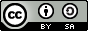